Feature Engineering
Geoff Hulten
Overview
Feature engineering overview

Common approaches to featurizing with text

Iterating and improving (and dealing with mistakes)
Goals of Feature Engineering
Convert unstructured data into input to learning algorithm.

Expose the structure of the concept to the learning algorithm.

Work well with the structure of the model the algorithm will create.

Balance number of features, complexity of concept, complexity of model, amount of data.
Sample from SMS Spam
SMS Message (arbitrary text) -> 5 dimensional array of binary features

1 if message is longer than 40 chars, 0 otherwise
1 if message contains a digit, 0 otherwise
1 if message contains word ‘call’, 0 otherwise
1 if message contains word ‘to’, 0 otherwise
1 if message contains word ‘your’, 0 otherwise
“SIX chances to win CASH! From 100 to 20,000 pounds txt> CSH11 and send to 87575. Cost 150p/day, 6days, 16+ TsandCs apply Reply HL 4 info”
0
1
1
1
0
Basic Feature Types
Binary Features

ContainsWord(call)?

IsLongSMSMessage?

Contains(*#)?

ContainsPunctuation?
Numeric Features
CountOfWord(call)

MessageLength

FirstNumberInMessage

WritingGradeLevel
Categorical Features

FirstWordPOS ->
{ Verb, Noun, Other }

MessageLength ->
{ Short, Medium, Long, VeryLong }

TokenType ->
{ Number, URL, Word, Phone#, Unknown }

GrammarAnalysis ->
{ Fragment, SimpleSentence, ComplexSentence }
Converting Between Feature Types
Single threshold
Numeric Feature => Binary Feature
Length of text + [ 40 ] => { 0, 1 }

Numeric Feature => Categorical Feature
Length of text + [ 20, 40 ] => { short or medium or long }

Categorical Feature => Binary Features
{ short or medium or long } => [ 1, 0, 0] or [ 0, 1, 0] or [0, 0, 1]

Binary Feature => Numeric Feature
{ 0, 1 } => { 0, 1 }
Set of thresholds
One-hot encoding
…
Sources of Data for Features
System State
App in foreground?
Roaming?
Sensor readings

Content Analysis
Stuff we’ve been talking about
Stuff we’re going to talk about next
User Information
Industry
Demographics
Interaction History
User’s ‘report as junk’ rate
# previous interactions with sender
# messages sent/received

Metadata
Properties of phone #s referenced
Properties of the sender
Run other models on the content
Grammar
Language
…
[Speaker Notes: NOTE: this might go better in some machine learning engineering section…like maybe in ‘approaching a ML problem’ or something…]
Feature Engineering for Text
Tokenizing

Bag of Words

N-grams
TF-IDF

Embeddings

NLP
Tokenizing
Breaking text into words
“Nah, I don't think he goes to usf” -> 
	[ ‘Nah,’ ‘I’, ‘don't’, ‘think’, ‘he’, ‘goes’, ‘to’, ‘usf’ ]

Dealing with punctuation
“Nah,” -> 
	[ ‘Nah,’ ] or [ ‘Nah’, ‘,’ ] or [ ‘Nah’ ]
“don't” -> 
	[ ‘don't’ ] or [ ‘don’, ‘'’, ‘t’ ] or [ ‘don’, ‘t’ ] or [ ‘do’, ‘n't’ ]

Normalizing
“Nah,” -> 
[ ‘Nah,’ ] or [ ‘nah,’ ]
“1452” ->
[ ‘1452’ ] or [ <number> ]
Some tips for deciding

If you have lots of data / optimization…
Keep as much information as possible
Let the learning algorithm figure out what is important and what isn’t

If you don’t have much data / optimization...
Reduce the number of features you maintain
Normalize away irrelevant things

Focus on things relevant to the concept…
Explore data / use your intuition
Overfitting / underfitting  much more later
Bag of Words
One feature per unique token
Bag of words
of
word
text
a
is
word
m1:
m2:
m3:
m4:
A word of text.
A word is a token.
Tokens and features.
Few features of text.
a
a
token
features
tokens
and
features
few
of
text
Training data
Tokens
Features
Bag of Words: Example
test1: Some features for a text example.
Out of 
vocabulary
m1:
m2:
m3:
m4:
A word of text.
A word is a token.
Tokens and features.
Few features of text.
Test X
Selected Features
Training X
Use bag of words when you have a lot of data, can use many features
N-Grams: Tokens
Instead of using single tokens as features, use series of N tokens
“down the bank” vs “from the bank”
Message 1: “Nah I don't think he goes to usf”
Message 2: “Text FA to 87121 to receive entry”
Message 2:
Use when you have a LOT of data, can use MANY features
N-Grams: Characters
Instead of using series of tokens, use series of characters
Message 1: “Nah I don't think he goes to usf”
Message 2: “Text FA to 87121 to receive entry”
Message 2:
Helps with out of dictionary words & spelling errors
Fixed number of features for given N (but can be very large)
TF-IDFTerm Frequency – Inverse Document Frequency
Instead of using binary: ContainsWord(<term>)
Use numeric importance score TF-IDF:
TermFrequency(<term>, <document>) = 
% of the words in <document> that are <term>

InverseDocumentFrequency(<term>, <documents>) =
log ( # documents / # documents that contain <term> )
Importance to 
Document
Novelty across
corpus
Message 1: “Nah I don't think he goes to usf”
Message 2: “Text FA to 87121 to receive entry”
Message 2:
Embeddings -- Word2Vec and FastText
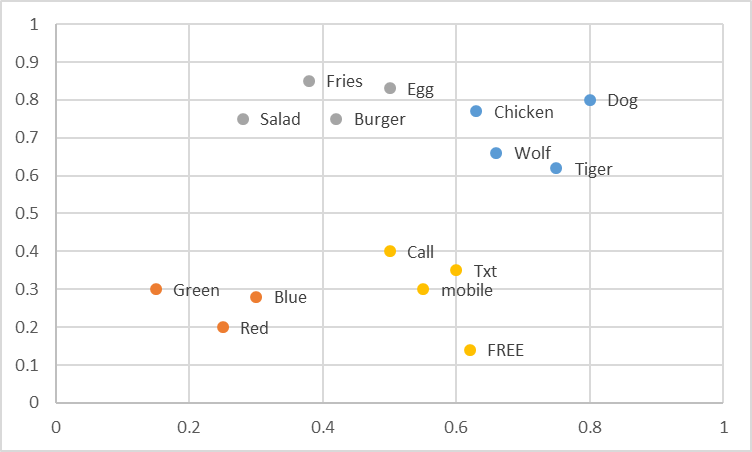 Word -> Coordinate in N dimension

Regions of space contain similar concepts

Creating Features Options:
Average vector across words
Count in specific regions
Commonly used with neural networks
Replaces words with their ‘meanings’ – sparse -> dense representation
Normalization (Numeric => Better Numeric)
Helps make model’s job easier
No need to learn what is ‘big’ or ‘small’ for the feature

Some model types benefit more than others
To use in practice:
Estimate mean/stdev on training data
Apply normalization using those parameters to:train / validate / test
Normalize
Mean
Normalize
Variance
Raw X
Subtract
Mean
Divide by
Stdev
Mean: 74.875
Mean: 0
Mean: 0
Std: 1
Std: 29.5188
Understanding Mistakes
Noise in the data
Encodings
Bugs
Missing values
Corruption

Noise in the labels
Ham: As per your request 'Melle Melle (Oru Minnaminunginte Nurungu Vettam)' has been set as your callertune for all Callers. Press *9 to copy your friends Callertune

Spam: I’ll meet you at the restaurant between 10 & 10:30 – can’t wait!

Model being wrong…
Feature engineering
And lots of other things we’ll talk about…
Exploring Mistakes
Examine N random false positive and N random false negatives





Examine N worst false positives and N worst false negatives
Model predicts very near 1, but true answer is 0
Model predicts very near 0, but true answer is 1
[Speaker Notes: NOTE: might talk about being careful about cheating by seeing specific validation mistakes and fixing them, but not in a way that will generalize.]
Approach to Feature Engineering
Start with ‘standard’ for your domain; 1 parameter per ~10 samples

Try all the important variations evaluate on the validation set
Tokenizing
Bag of words
N-grams
…
Look at your mistakes…

Use your intuition about your domain and adapt standard approaches or invent new features…

Iterate

When you want to know how well you did, evaluate on test data
And do feature selection (next lecture)
Feature Engineering in Other Domains
Computer Vision:
Gradients
Histograms
Convolutions



Time Series:
Window aggregated statistics
Frequency domain transformations
Internet:
IP Parts
Domains
Relationships
Reputation


Neural Networks:
A whole bunch of other things we’ll talk about later…
Summary of Feature Engineering
Feature engineering converts raw context (unstructured data) into inputs for machine learning


Goals are:
Match structure of concept to structure of model representation
Balance number of feature, amount of data, complexity of concept, power of model
Every domain has a library of proven feature engineering approaches


Text’s include: normalization, tokenizing, n-grams, TF-IDF,  embeddings, & NLP